2020 VASIA Updates—Adult Guardianship Office
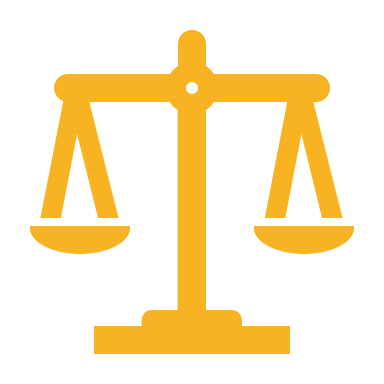 Erica C. R. Costello
Staff Attorney, Adult Guardianship Office
Indiana Office of Court Services, 
Indiana Supreme Court
Expansion of VASIA Programs:
In 2020,  AGO awarded over $1.3 in funding to 20 VASIA programs, currently serving in 50 counties.

Number of Current Clients Served:  796

Number of Active Volunteers:  355

Number of Volunteer Hours Last Qtr.:  3,128
Staff and Clients:
Full-Time Staff:   34.5   

Part-Time Staff:  21.5

Average Clients:  39.8 clients per program
VASIA Client Impairments:
Age of VASIA Clients:
Gender of VASIA Clients:
Males:  409 (51%)

Females:  387 (49%)
Race of VASIA Clients:
VASIA Referral Sources:
VASIA Volunteer Demographics (355 Active Volunteers):
Gender of VASIA Volunteers:
Employment Status of VASIA Volunteers:
Who is the Typical VASIA Volunteer?:
Female
 Age 50 or Older
 White/Non-Hispanic
 Works Full-Time or Retired/Not-Employed
 College Graduate/Some College
Contact Info:
Erica Costello
	Staff Attorney, Adult Guardianship Office
	Indiana Supreme Court
	251 N. Illinois Street, Suite 800
	Indianapolis, Indiana 46204
	Phone:  (317) 234-5562
	Email:  erica.costello@courts.in.gov